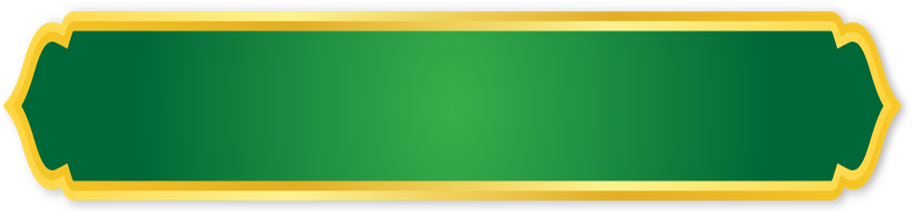 THỨ HAI 
SAU CHÚA NHẬT XIX
THƯỜNG NIÊN
CA ĐOÀN THÁNH MONICA 
GIÁO XỨ THIÊN ÂN
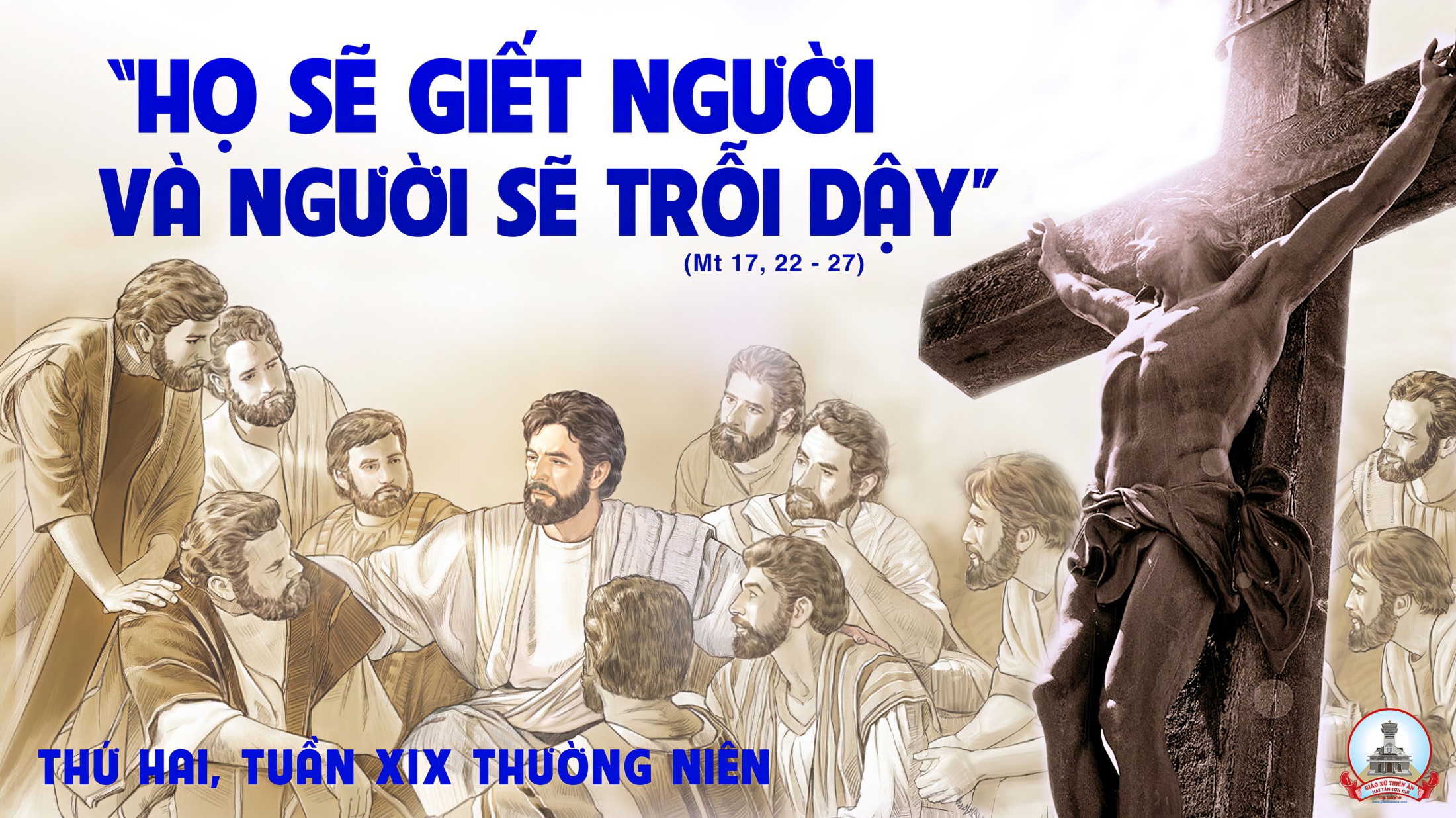 Ca Nhập LễCẤT TIẾNG TUNG HÔKhuyết Danh
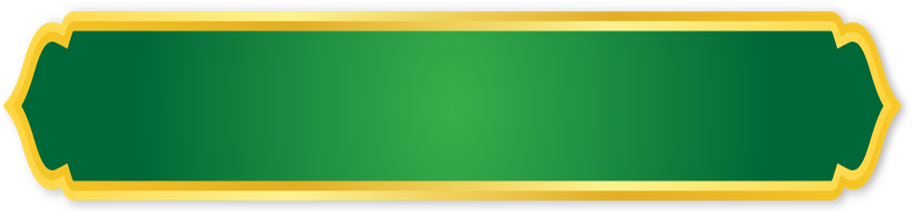 CA ĐOÀN THÁNH MONICA 
GIÁO XỨ THIÊN ÂN
Đk: Tôi mừng vui mỗi khi nghe nhủ rằng: Nào ta tiến lên đền thờ Thiên Chúa. Đây Gia-Liêm, ta dừng chân ngắm cửa tiền đường. Ôi thành thánh vinh quang.
Đk: Tôi mừng vui mỗi khi nghe nhủ rằng: Nào ta tiến lên đền thờ Thiên Chúa. Đây Gia-Liêm, ta dừng chân ngắm cửa tiền đường. Ôi thành thánh vinh quang.
Tk2: Muôn dân xum họp đây nơi thánh điện hương ngát bay. Vạn lòng cùng vui say, ơn Chúa tràn ứ trong chốn này.
Đk: Tôi mừng vui mỗi khi nghe nhủ rằng: Nào ta tiến lên đền thờ Thiên Chúa. Đây Gia-Liêm, ta dừng chân ngắm cửa tiền đường. Ôi thành thánh vinh quang.
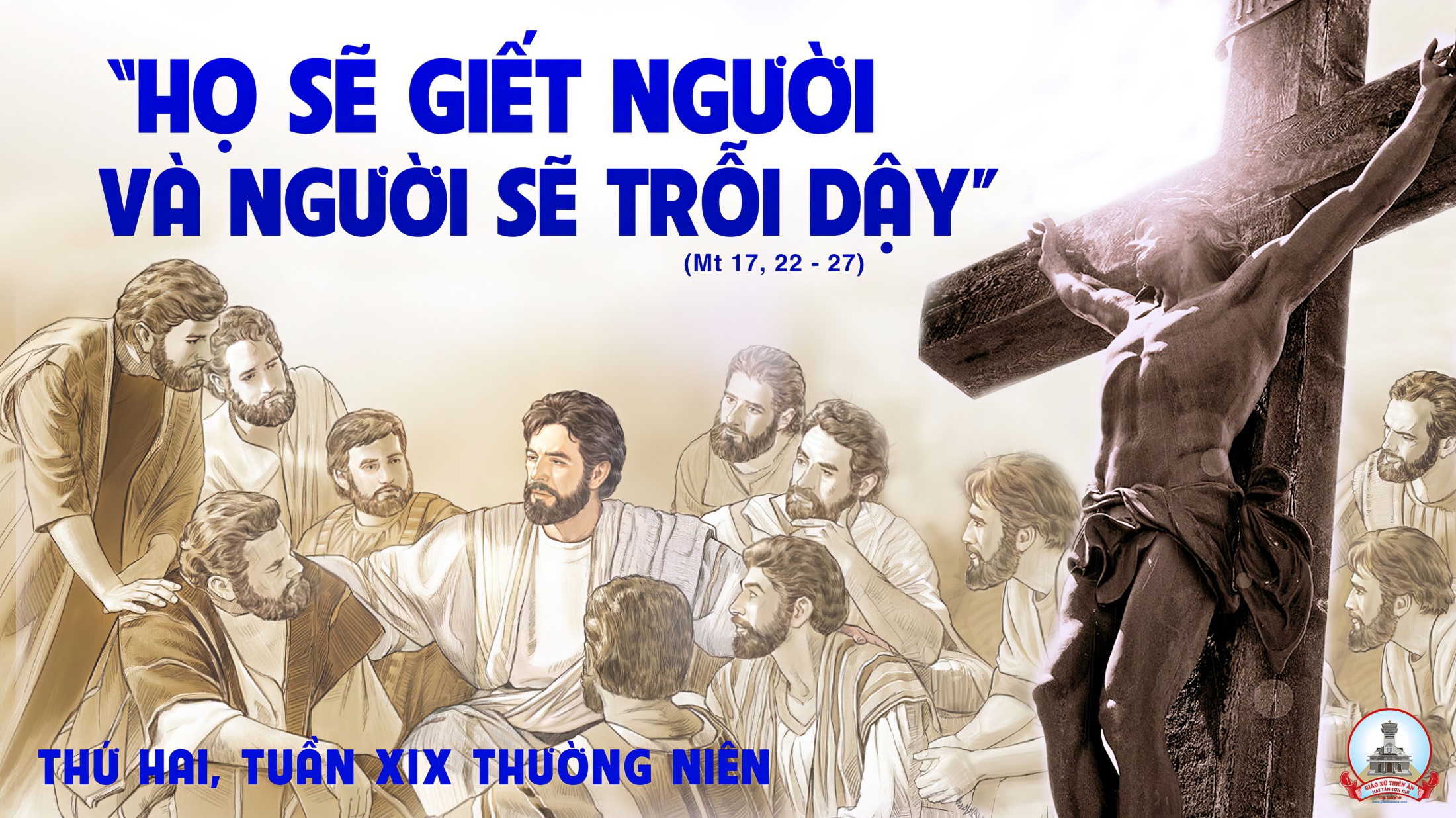 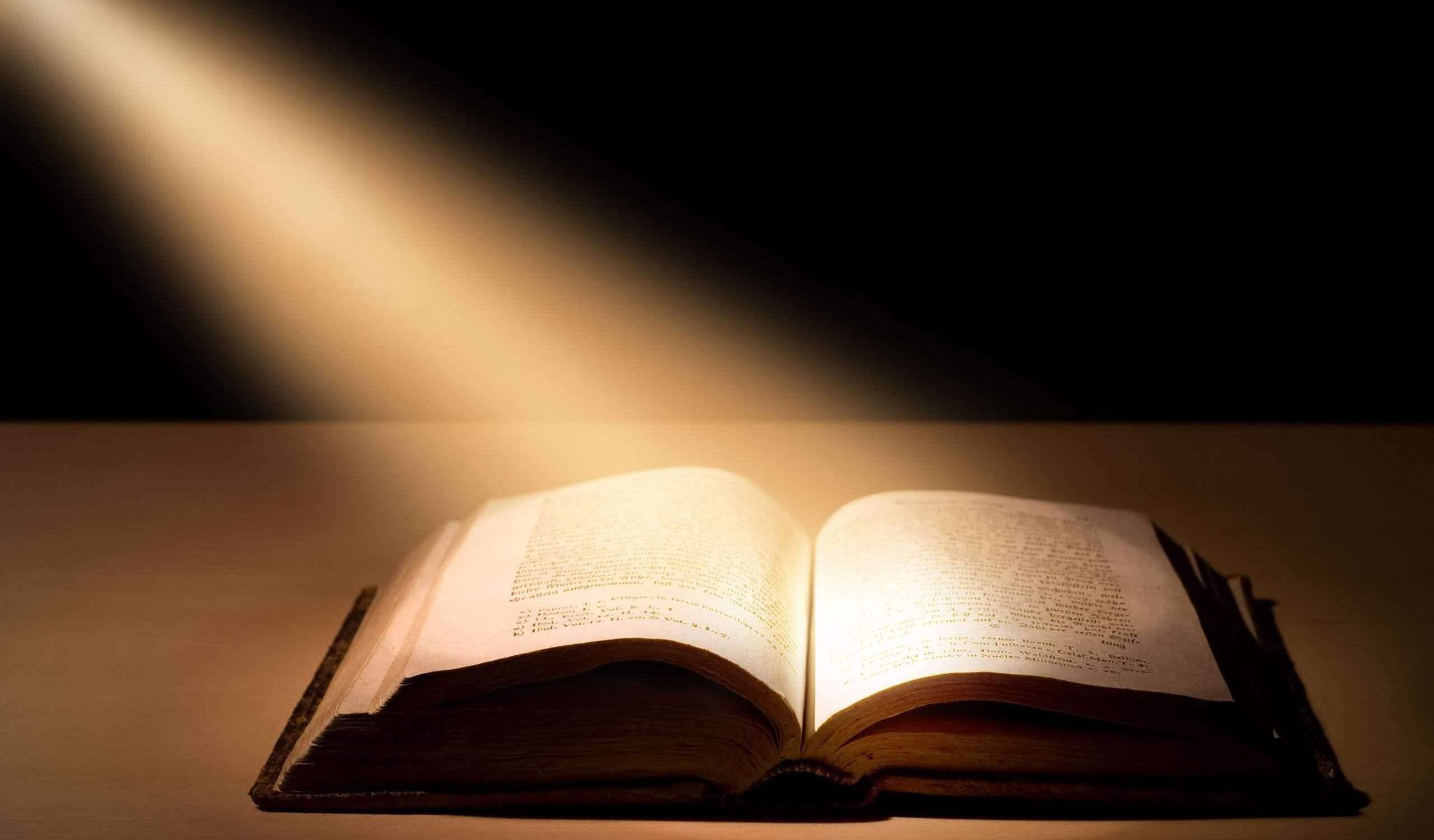 Bài đọc 1
Đó là một cái gì trông tựa vinh quang của Đức Chúa.
Bài trích sách ngôn sứ Ê-dê-ki-en.
Đáp ca:
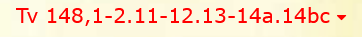 Trời đất rạng ngời vinh quang Chúa.
Alleluia-Alleluia:
Thiên Chúa đã dùng Tin Mừng mà kêu gọi chúng ta, để chúng ta được hưởng vinh quang của Chúa chúng ta là Đức Giê-su Ki-tô.
Alleluia:
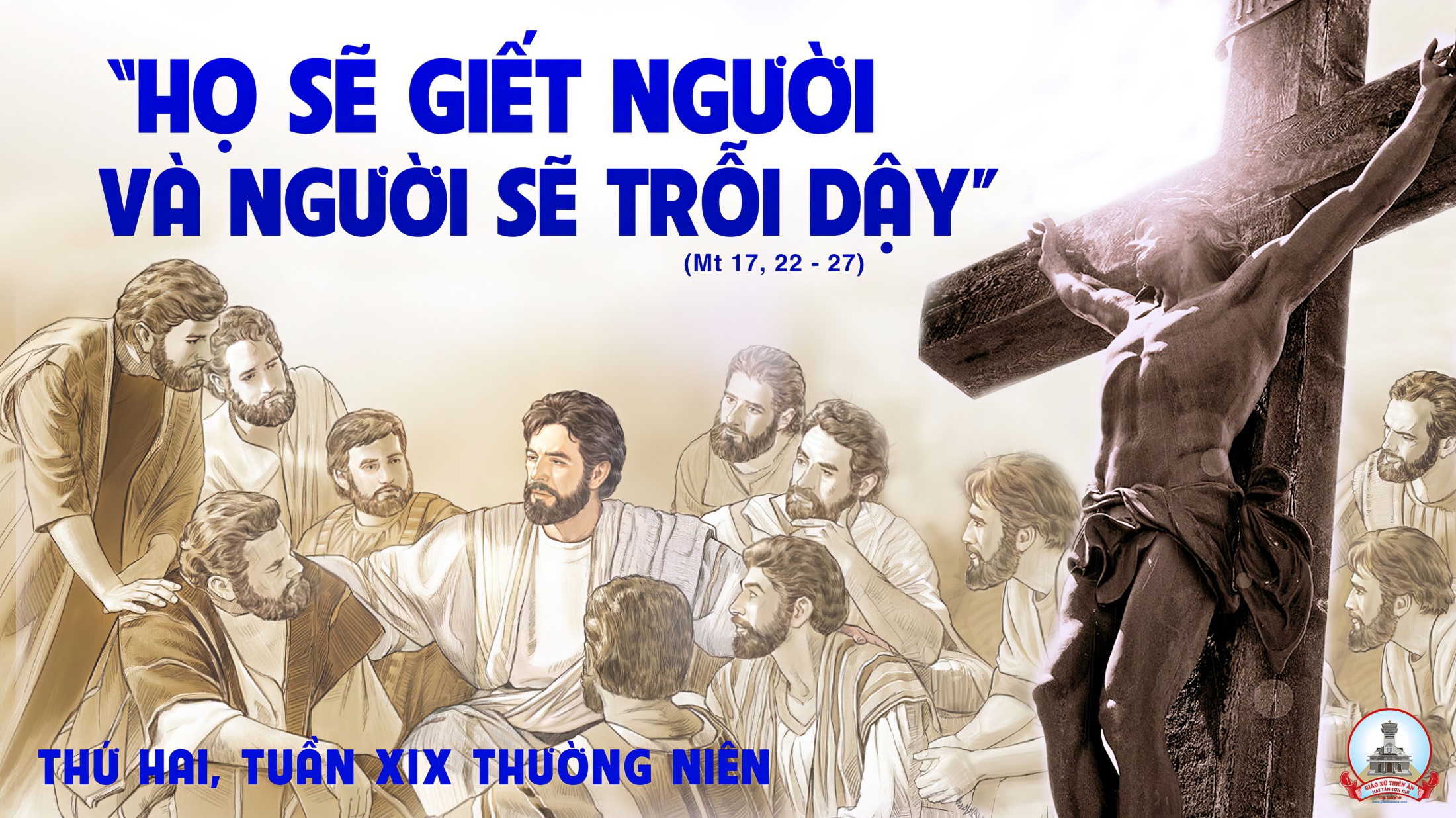 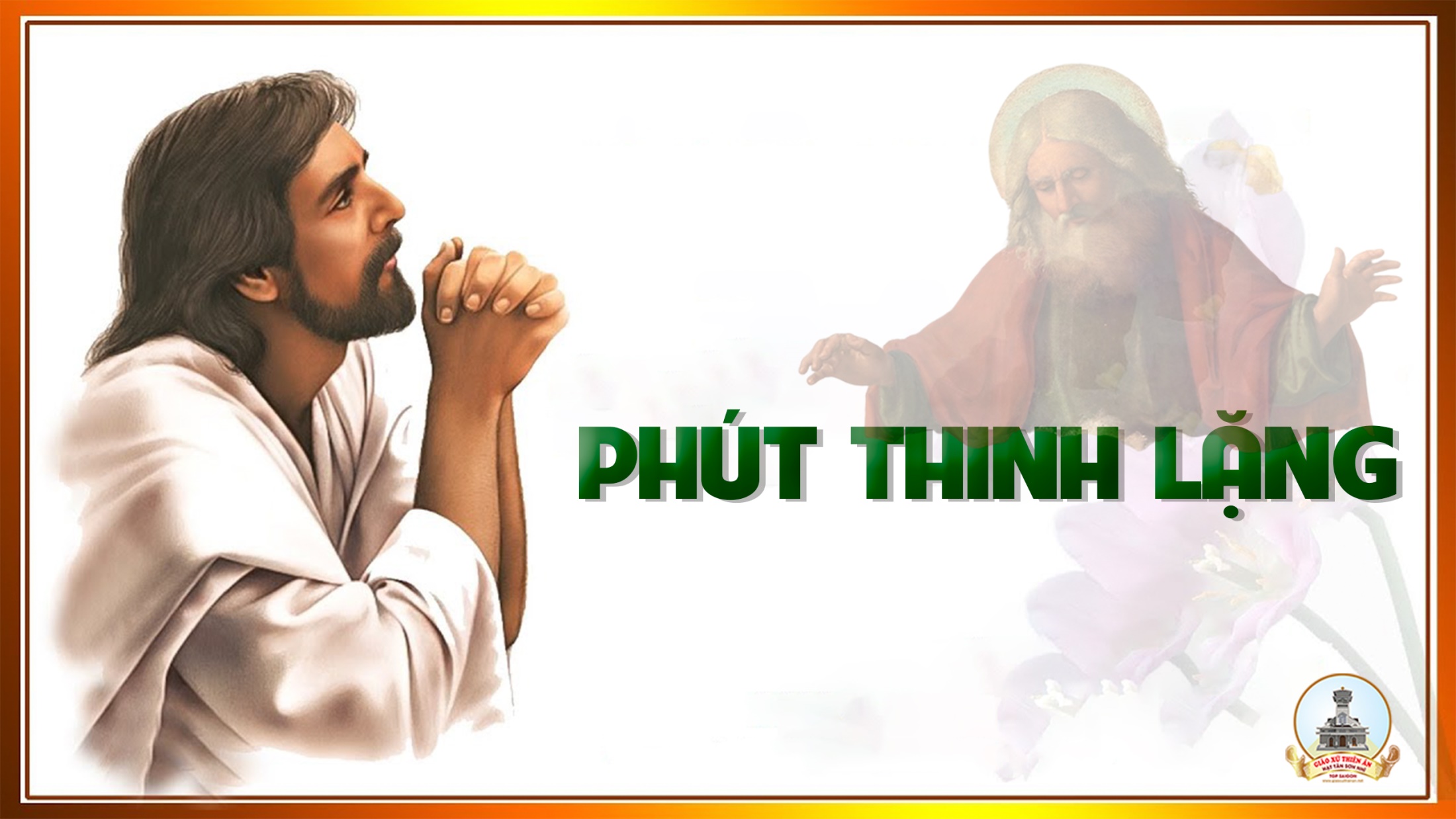 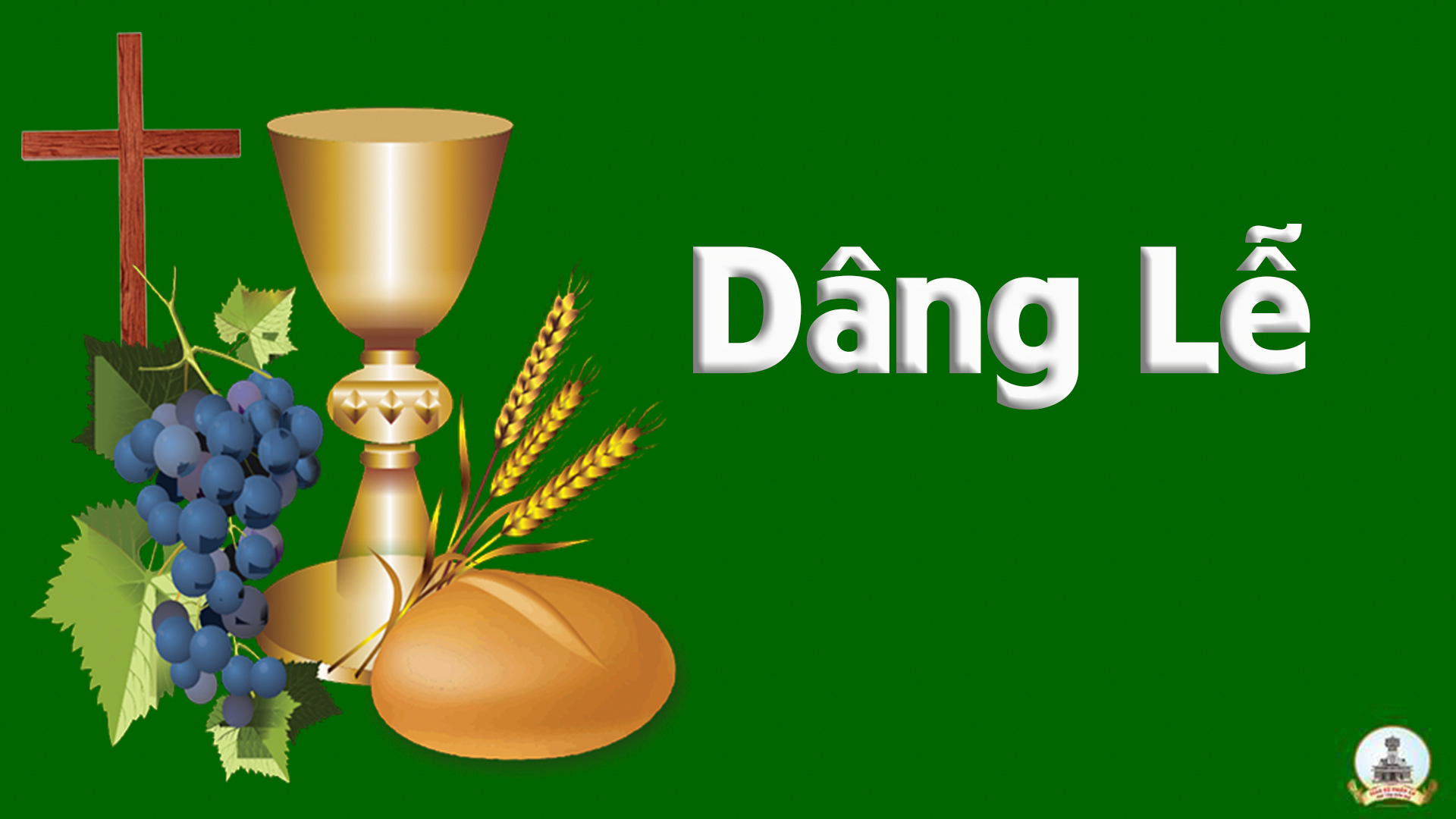 Của Lễ Tiến Dâng
Trường Giang
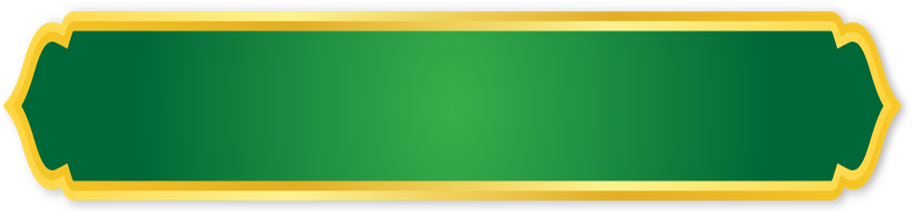 CA ĐOÀN THÁNH MONICA 
GIÁO XỨ THIÊN ÂN
Đk: Này con xin dâng lên tòa Thiên Chúa bánh trắng thơm rượu ngát hương nồng. Lạy Chúa, xin đoái nhận của lễ tiến dâng con dâng Chúa với niềm tin yêu.
Tk1: Đây toàn thân với tấm linh hồn, đây đời con với mọi ước muốn, đây tình yêu mới lớn trong hồn, ngày xanh với những vui buồn, trọn đời con xin tiến dâng.
Đk: Này con xin dâng lên tòa Thiên Chúa bánh trắng thơm rượu ngát hương nồng. Lạy Chúa, xin đoái nhận của lễ tiến dâng con dâng Chúa với niềm tin yêu.
Tk2: Con thành tâm xin hết lỗi lầm, mong rồi đây hết mọi vương vấn, xin tình thương chúa xuống trong đời, dìu con hướng tới quê trời tâm hồn con luôn sống vui.
Đk: Này con xin dâng lên tòa Thiên Chúa bánh trắng thơm rượu ngát hương nồng. Lạy Chúa, xin đoái nhận của lễ tiến dâng con dâng Chúa với niềm tin yêu.
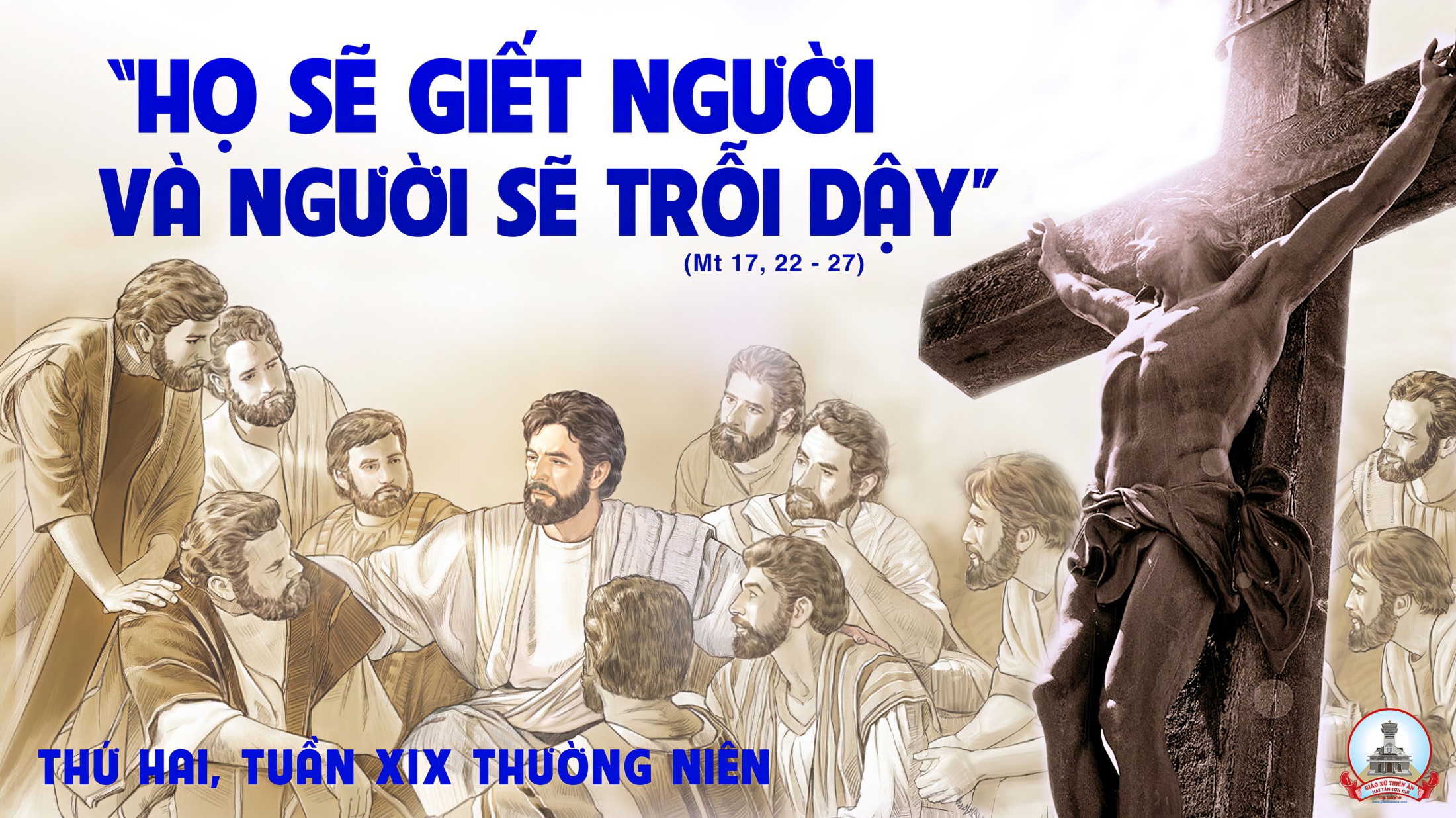 Ca Nguyện Hiệp LễCa Khúc Hồng Ân 1Nguyễn Duy
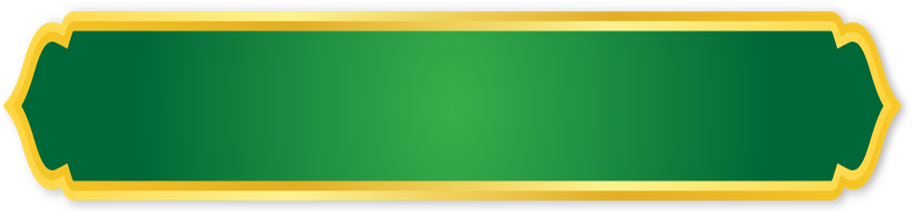 CA ĐOÀN THÁNH MONICA 
GIÁO XỨ THIÊN ÂN
Tk1: Hân hoan lời tụng ca dâng Chúa khúc nhạc huyền mơ.  Một bài thơ trìu mến ân tình đượm nét đơn sơ.
Đk: Hân hoan lời tụng ca đoàn con dâng Chúa đêm ngày.  Hát cho muôn thế hệ hãy ngợi ca hồng ân Thiên Chúa.  Muôn đời Chúa thương con người ôi tình Chúa chẳng nhạt phai.  Trái tim thơ trả lại tình ca mến yêu muôn đời.
Tk2: Cho con mùa hồng ân yêu mến những ngày và đêm.  Tình Ngài như trời sáng soi đường nhịp bước êm đềm.
Đk: Hân hoan lời tụng ca đoàn con dâng Chúa đêm ngày.  Hát cho muôn thế hệ hãy ngợi ca hồng ân Thiên Chúa.  Muôn đời Chúa thương con người ôi tình Chúa chẳng nhạt phai.  Trái tim thơ trả lại tình ca mến yêu muôn đời.
Tk3: Con dâng Ngài tình yêu năm tháng đã dần nhạt phai. Tình Ngài như hè nắng hong nồng lại trái tim này.
Đk: Hân hoan lời tụng ca đoàn con dâng Chúa đêm ngày.  Hát cho muôn thế hệ hãy ngợi ca hồng ân Thiên Chúa.  Muôn đời Chúa thương con người ôi tình Chúa chẳng nhạt phai.  Trái tim thơ trả lại tình ca mến yêu muôn đời.
Tk4: Tâm tư một chiều xưa đoan hứa đến Ngài ngàn thu. Thề nguyền yêu một Chúa cho vẹn một khúc tri âm.
Đk: Hân hoan lời tụng ca đoàn con dâng Chúa đêm ngày.  Hát cho muôn thế hệ hãy ngợi ca hồng ân Thiên Chúa.  Muôn đời Chúa thương con người ôi tình Chúa chẳng nhạt phai.  Trái tim thơ trả lại tình ca mến yêu muôn đời.
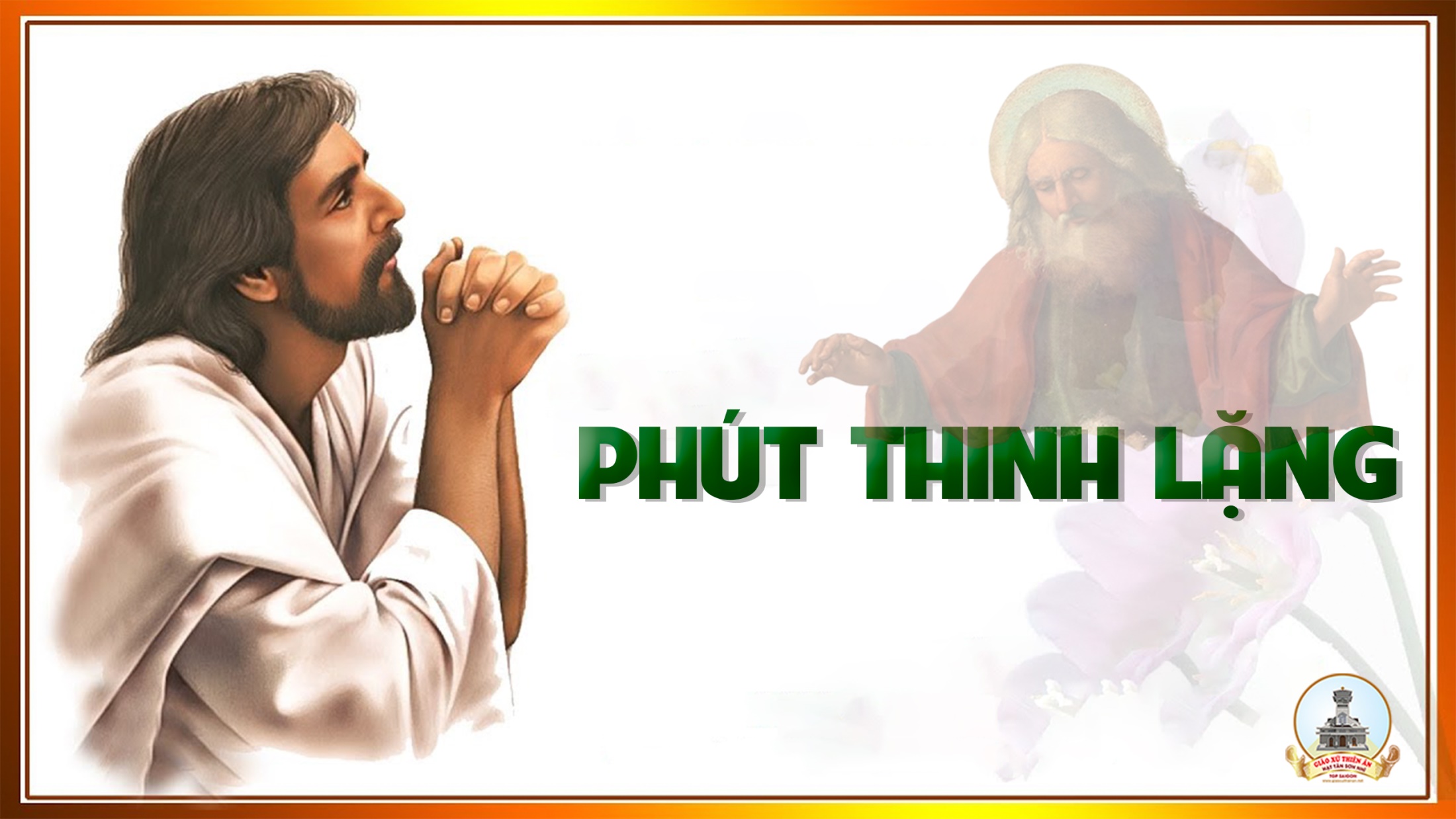 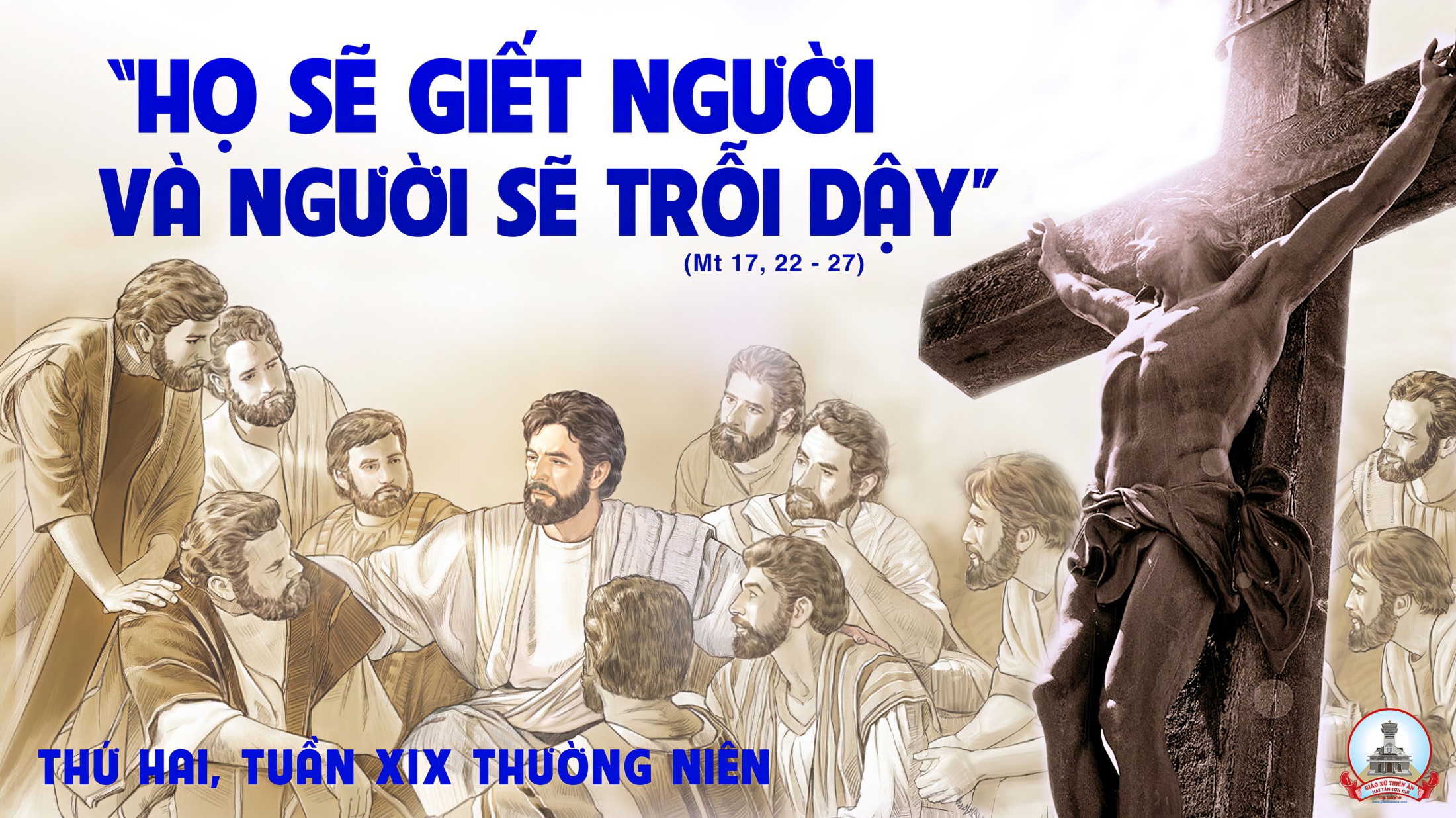 Ca Kết LễRa VềAnh Tuấn
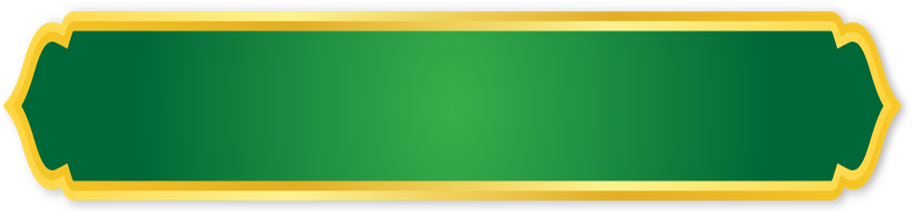 CA ĐOÀN THÁNH MONICA 
GIÁO XỨ THIÊN ÂN
Đk: Ra về, ra về lòng con bao hân hoan Chúa ơi. Vui mừng, vui mừng vì có Chúa bước đi cùng con. Ơn trời, ơn trời tựa mưa sa xuống trên đời con. Đỡ nâng con, giữ gìn con luôn thắm tươi màu son.
Tk1: Với chứng dân con hòa bài ca mới với tâm tình cảm mến chúc tụng tình Chúa thương yêu tình vô biên năm tháng không đổi thay.
Đk: Ra về, ra về lòng con bao hân hoan Chúa ơi. Vui mừng, vui mừng vì có Chúa bước đi cùng con. Ơn trời, ơn trời tựa mưa sa xuống trên đời con. Đỡ nâng con, giữ gìn con luôn thắm tươi màu son.
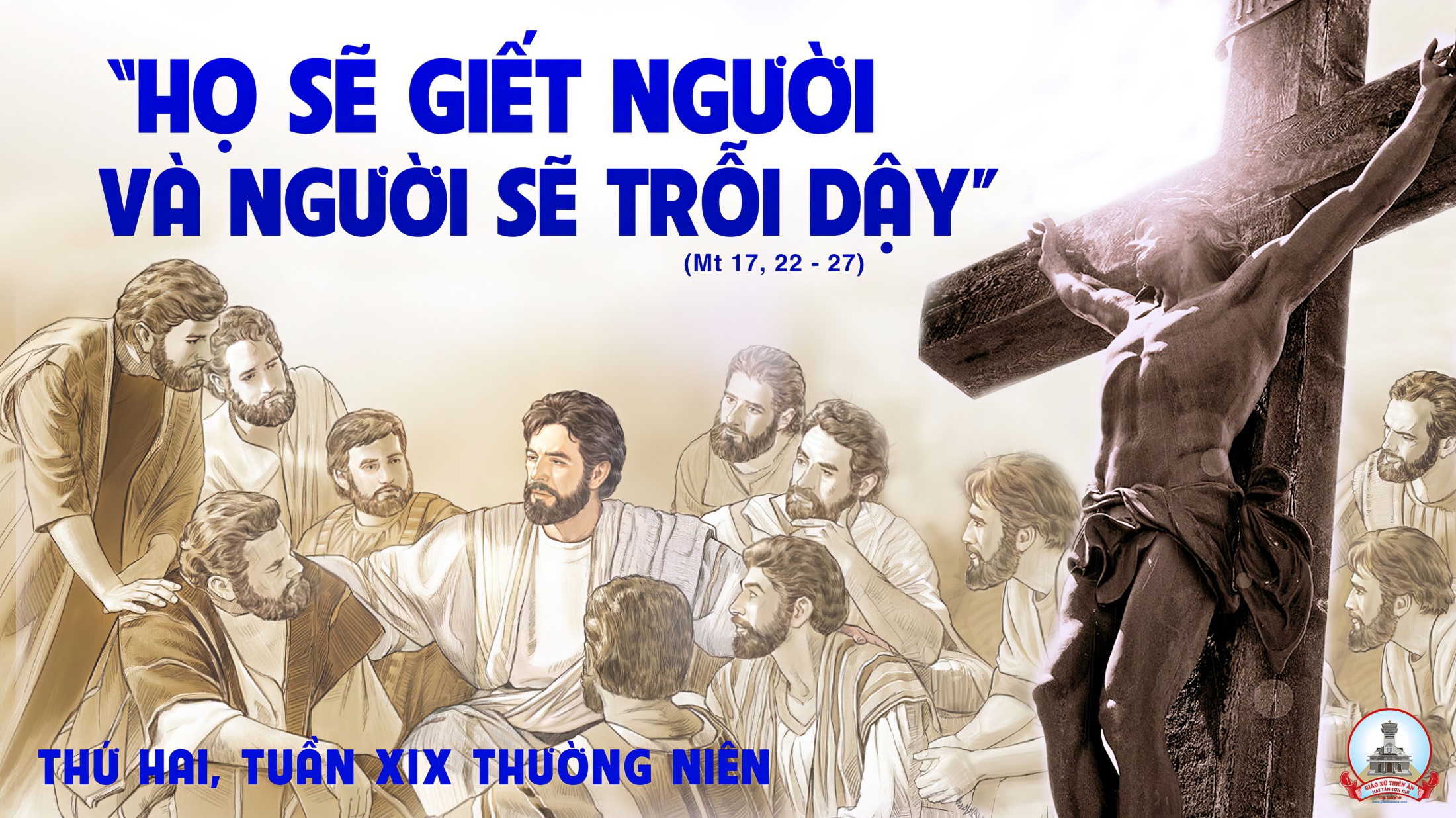